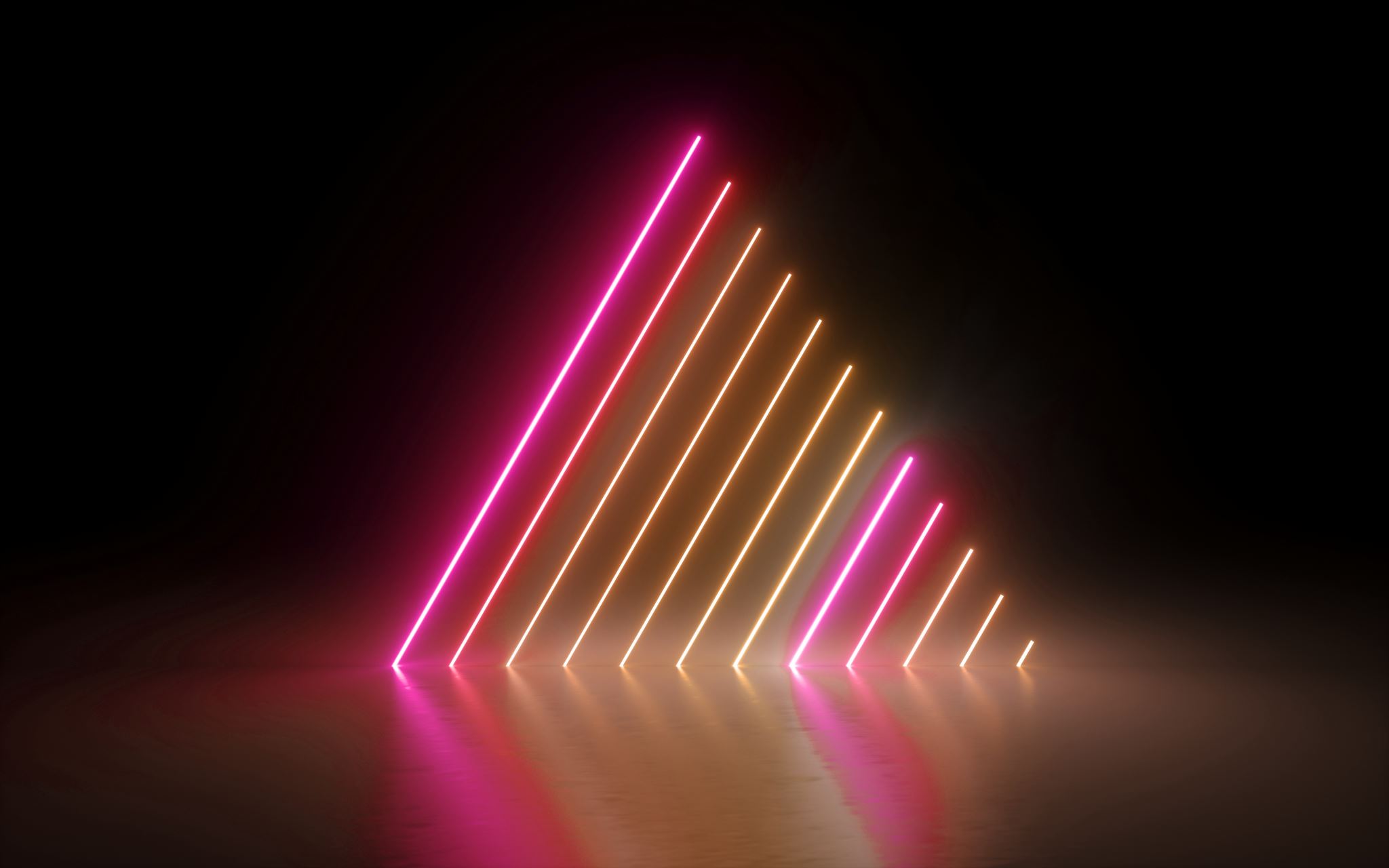 Performing a regression analysis
3C
Key words: explain, interpret, show, residual, predict, scatter plot, equation, correlation coefficient, r value, coefficient of determination, r^2 value in %, y-intercept, slope, regression line, residual plot.
[Speaker Notes: https://create.kahoot.it/details/a5bdc5c0-bf42-4ad7-99bd-1eb8b93b93be
https://create.kahoot.it/details/a1ec0488-9619-480b-85a5-144a46f314f0
https://create.kahoot.it/details/b34fc759-7058-469b-aa87-c2a2e12422b6
https://create.kahoot.it/details/08a032d4-3683-4ed3-a37e-a4e0062415b6
https://create.kahoot.it/details/68bd89a6-b362-437a-b379-56209258272e
https://create.kahoot.it/details/91fa8455-d2f6-4909-99bc-b5e0e076bee0]
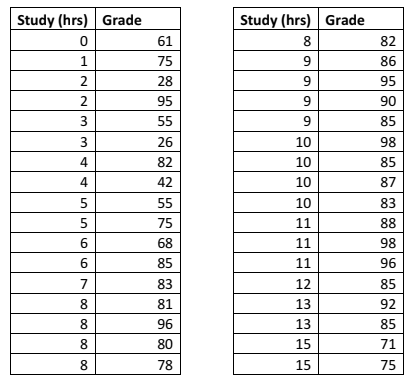 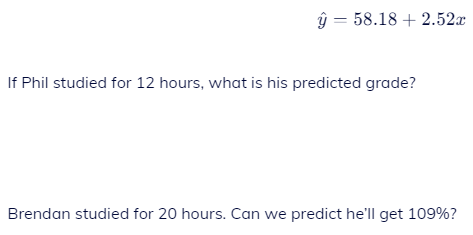 58.18+2.52*12=88.42
58.18+2.52*20=108.58
What is actual Grade value of 12 hours?
85  

What is residual of 12 hours? 
85-88.42= – 3.42
[Speaker Notes: Starter]
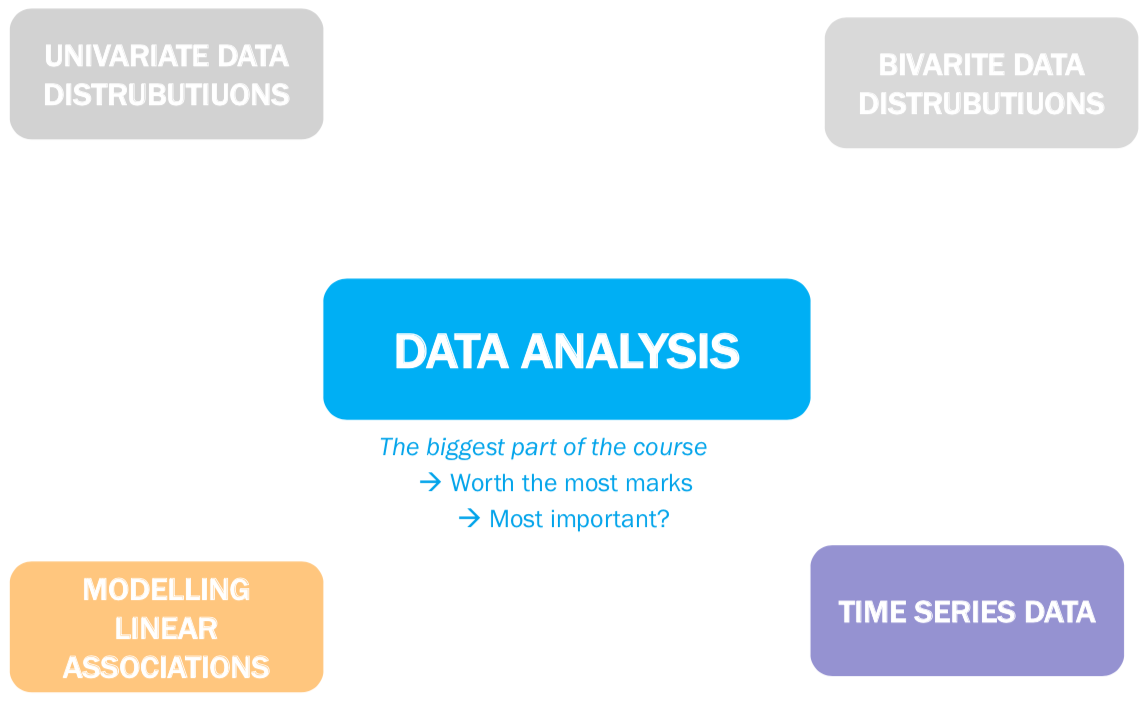 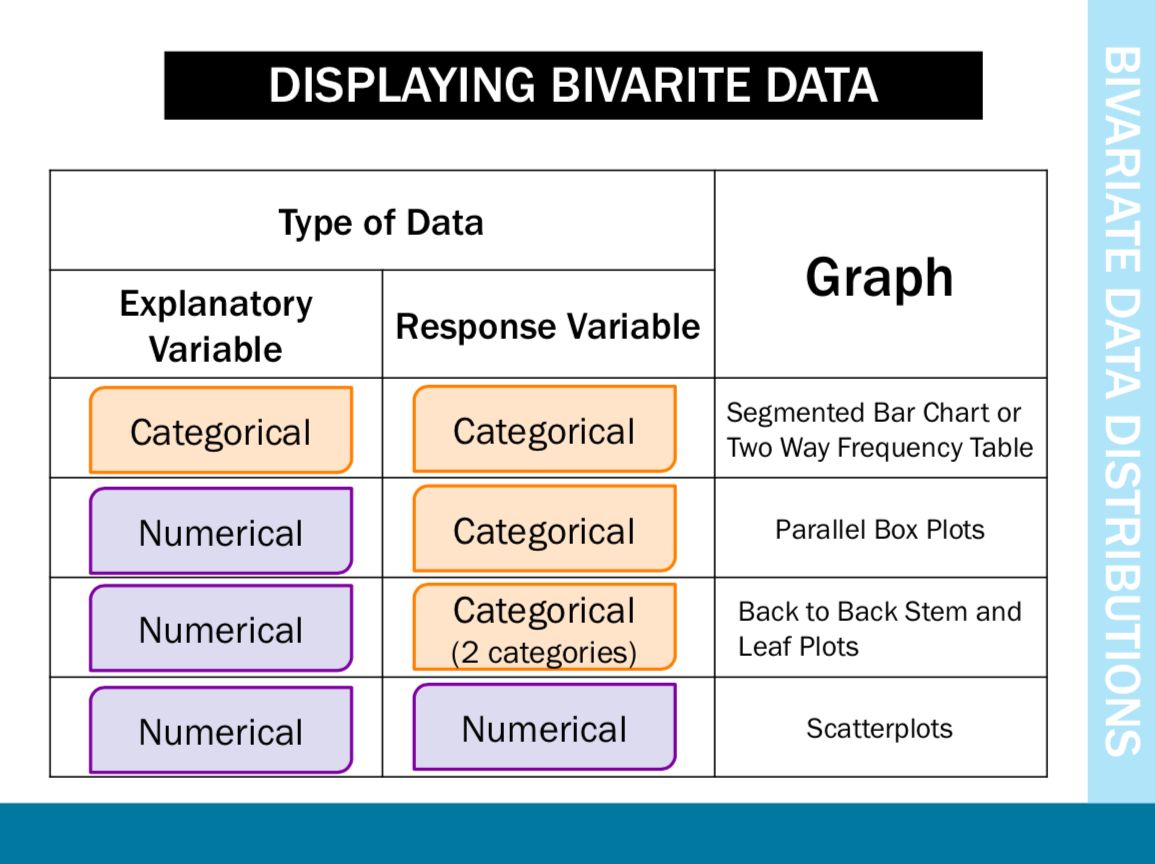 correlation coefficient
the equation
a scatterplot
𝑦-intercept (𝑎) and slope (𝑏)
investigate the nature of an association
Of the regression line
indicate the strength of the relationship
of the least squares line 𝑦=𝑎+𝑏𝑥
1
2
3
4
5
6
7
8
indicate the predictive power of the association
to make predictions
to test the assumption of linearity
on your findings
coefficient of determination
the regression line
residuals and a residual plot
writing a report
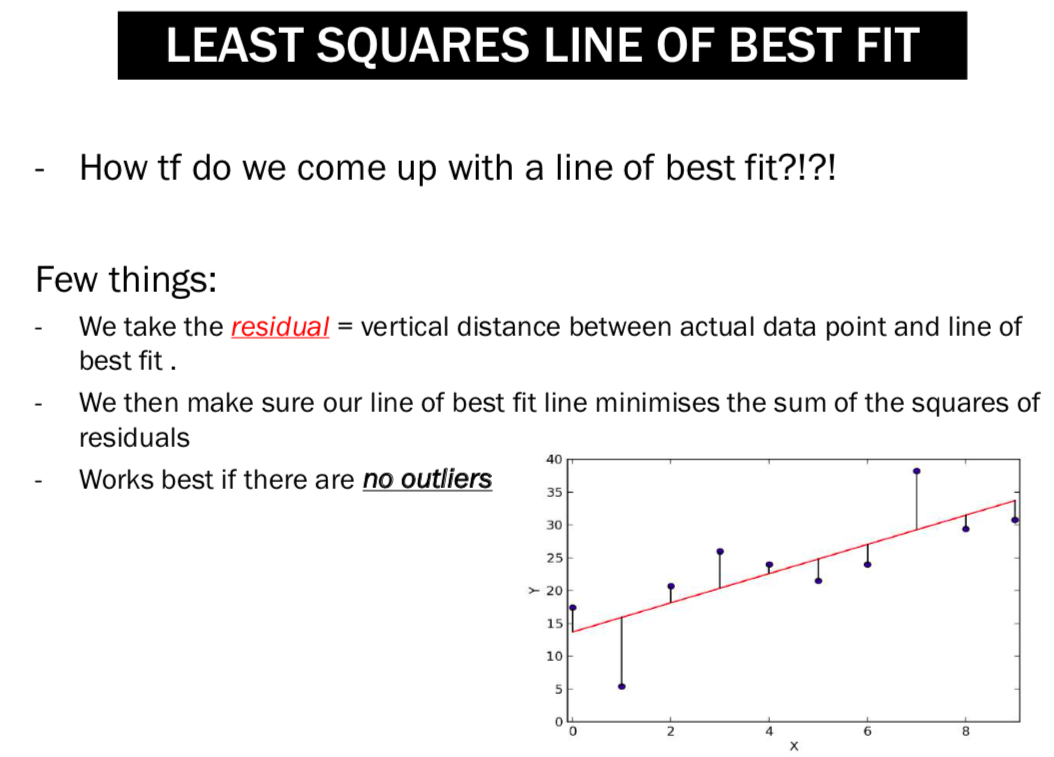 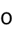 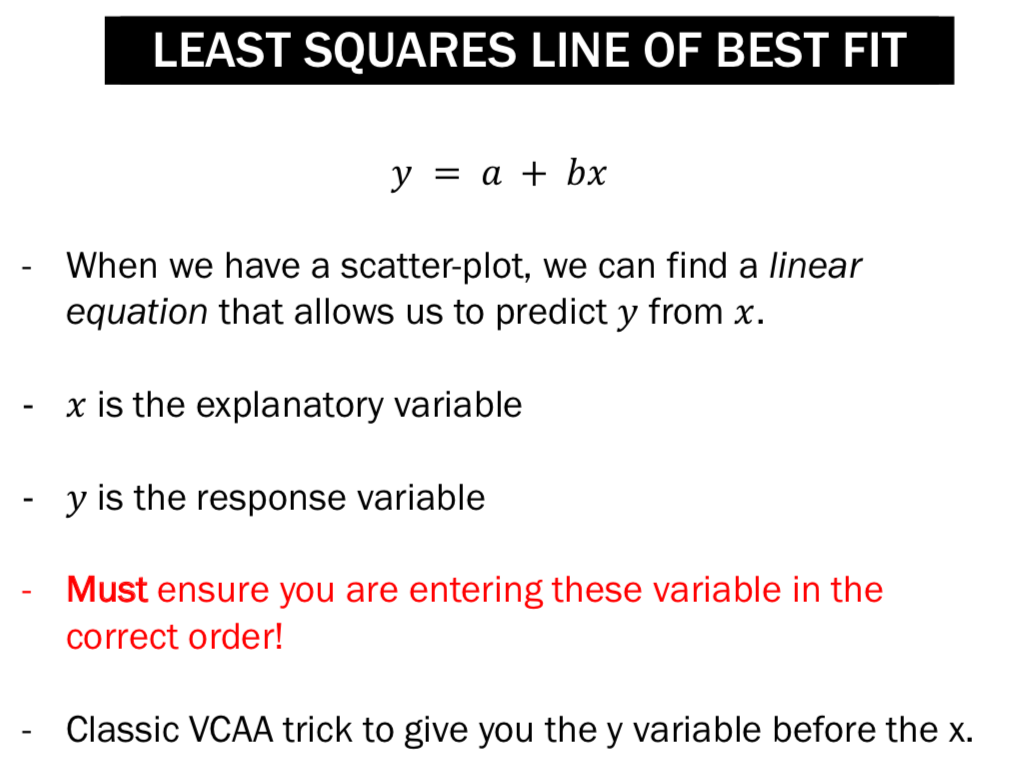 Is it Response, Explanatory Variable?
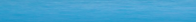 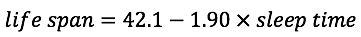 RV              EV
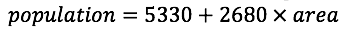 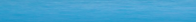 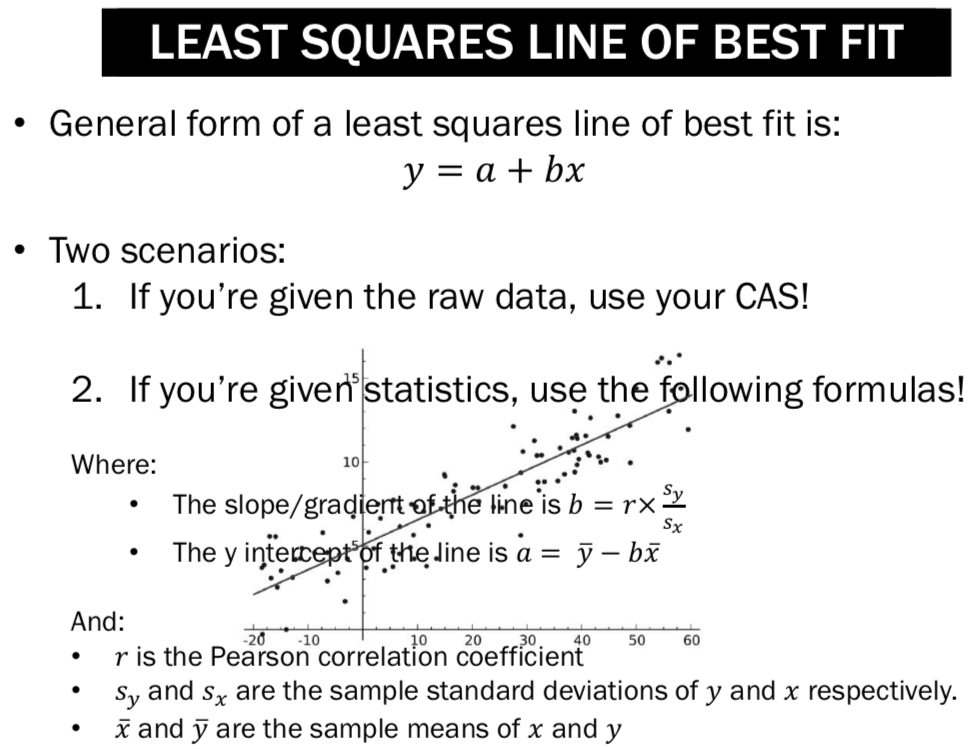 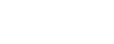 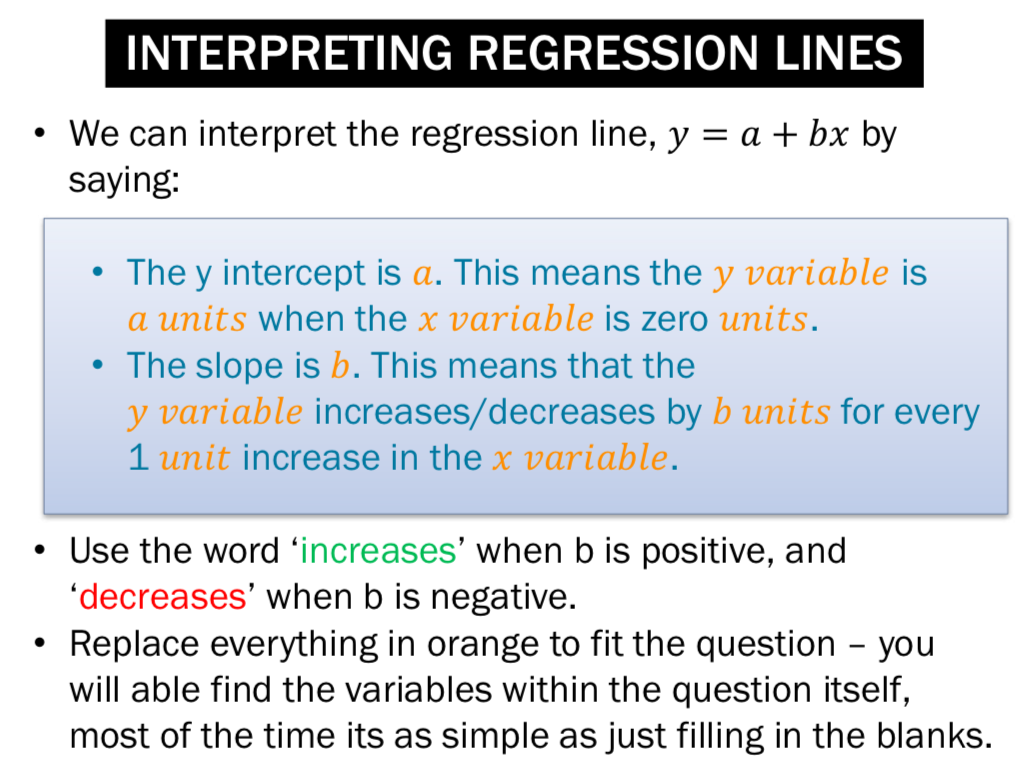 [Speaker Notes: Searching key words for questions: explain, interpret, show, residual, predict,]
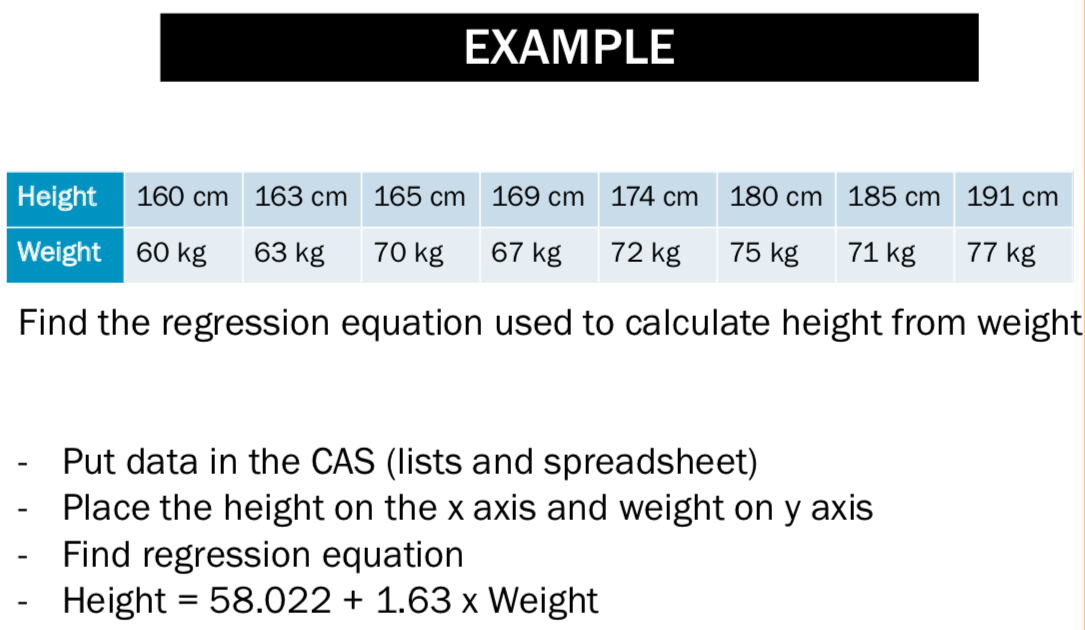 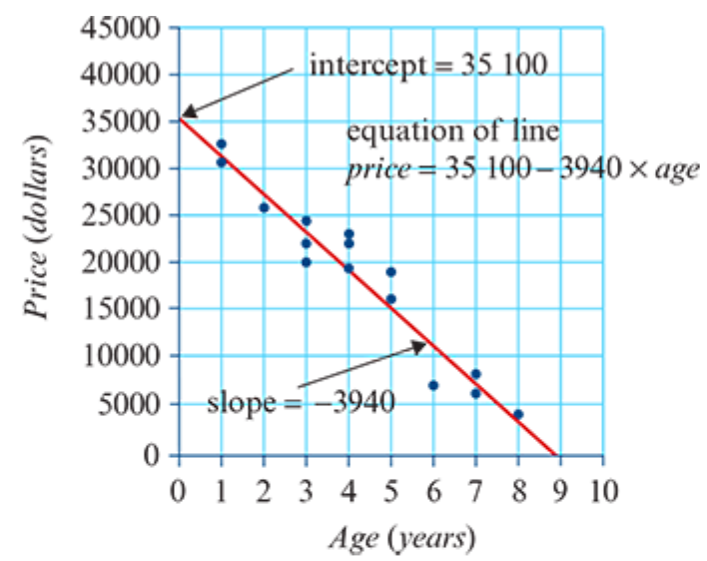 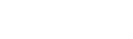 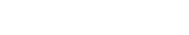 Slope: On average, the price of these cars decreases by $3940 each year.
Y-intercept: The new car price is $35 100.
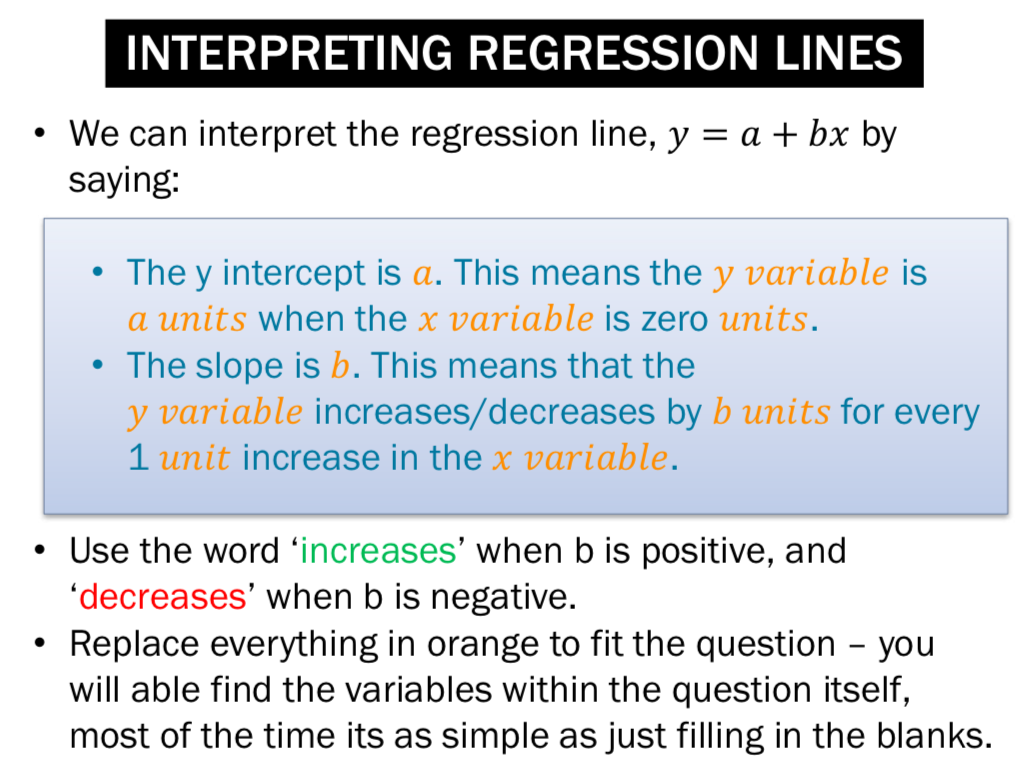 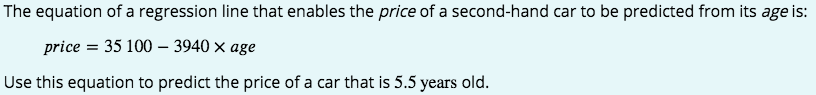 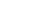 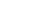 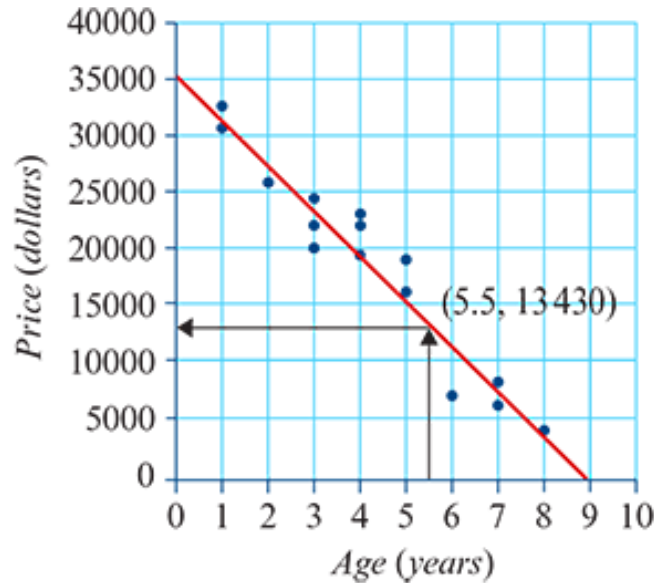 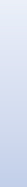 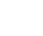 Prediction: Price=35100−3940×5.5=$13430
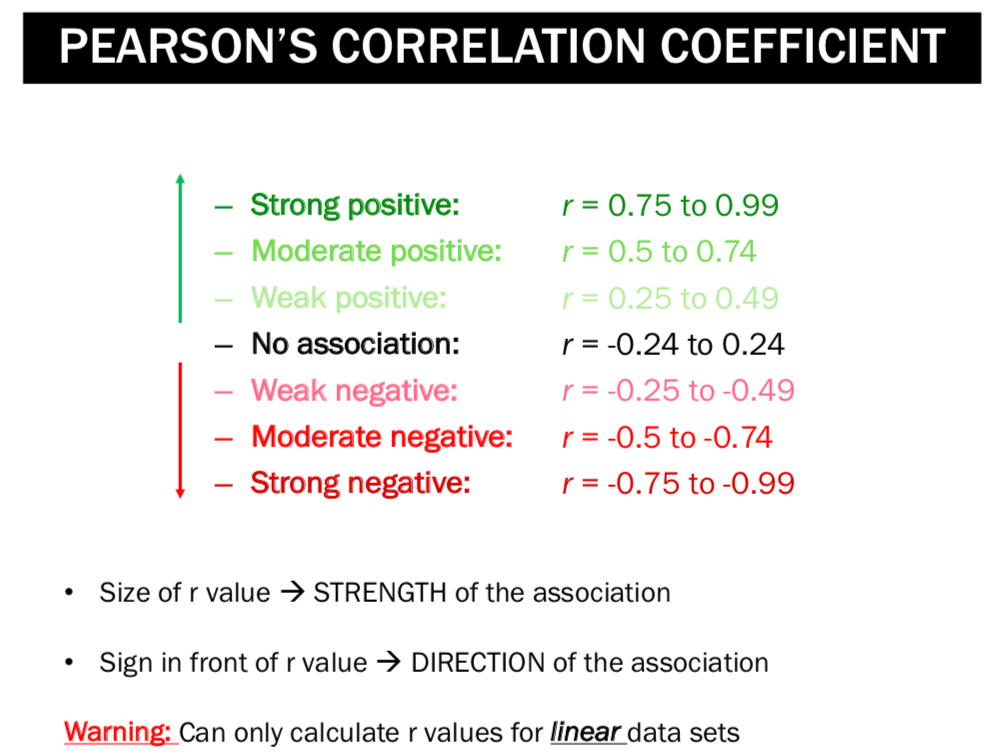 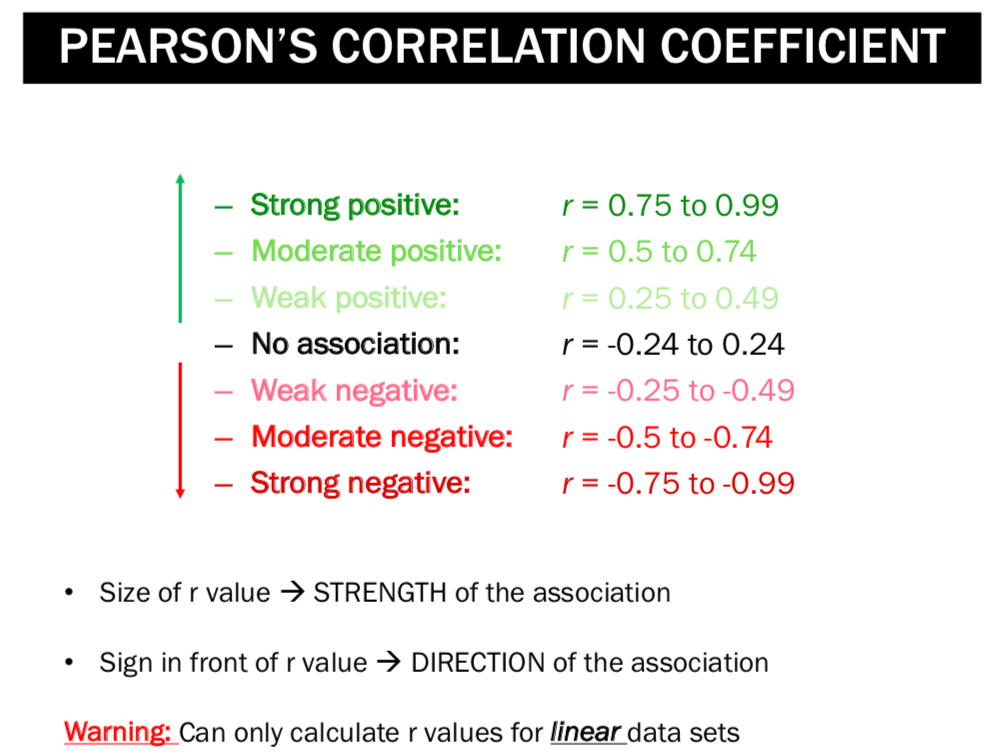 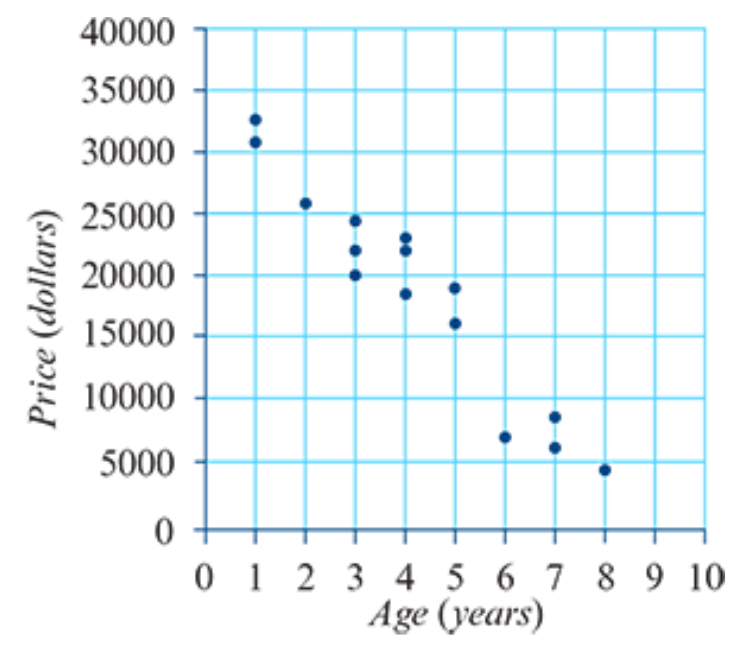 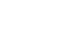 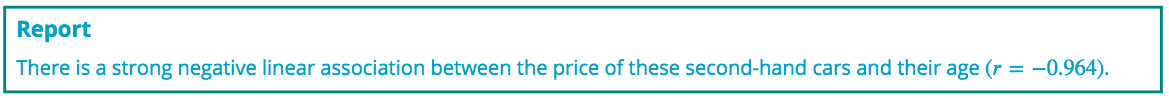 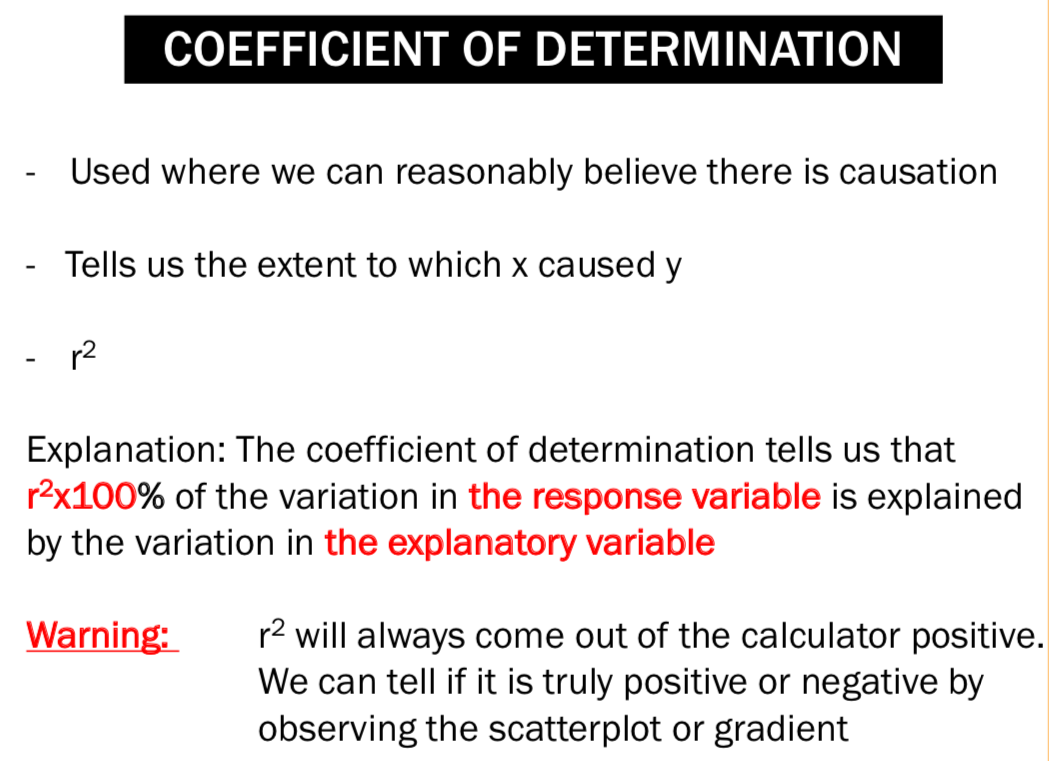 Example:
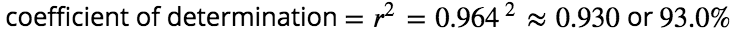 Example: 93% of the variation in price of the second-hand cars can be explained by the variation in the ages of the cars.
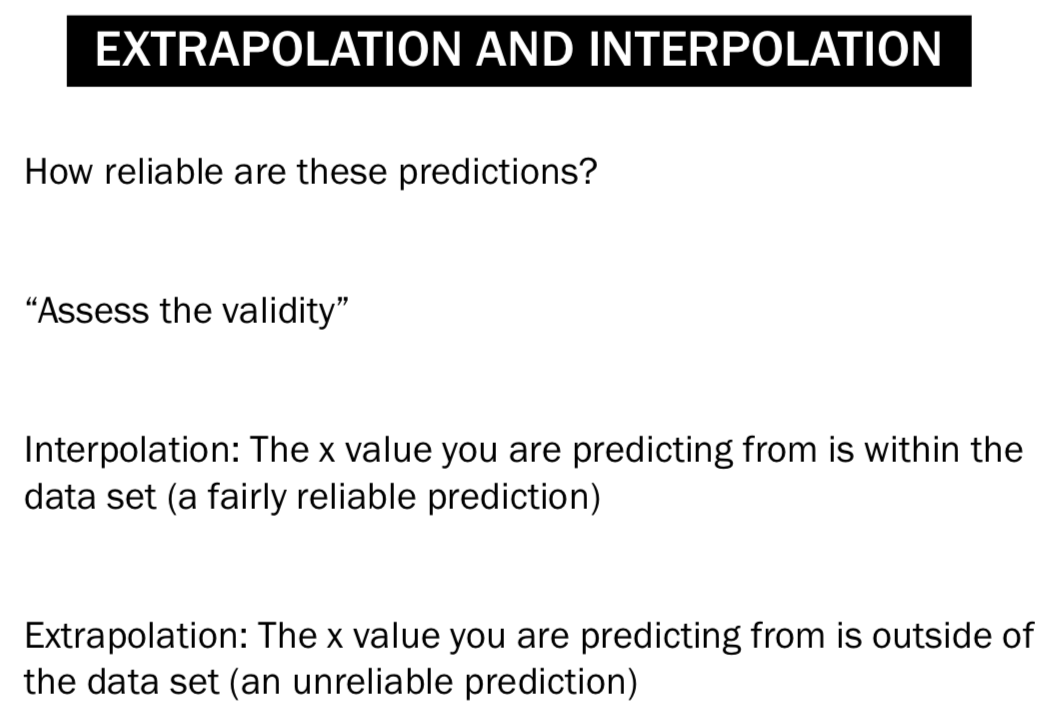 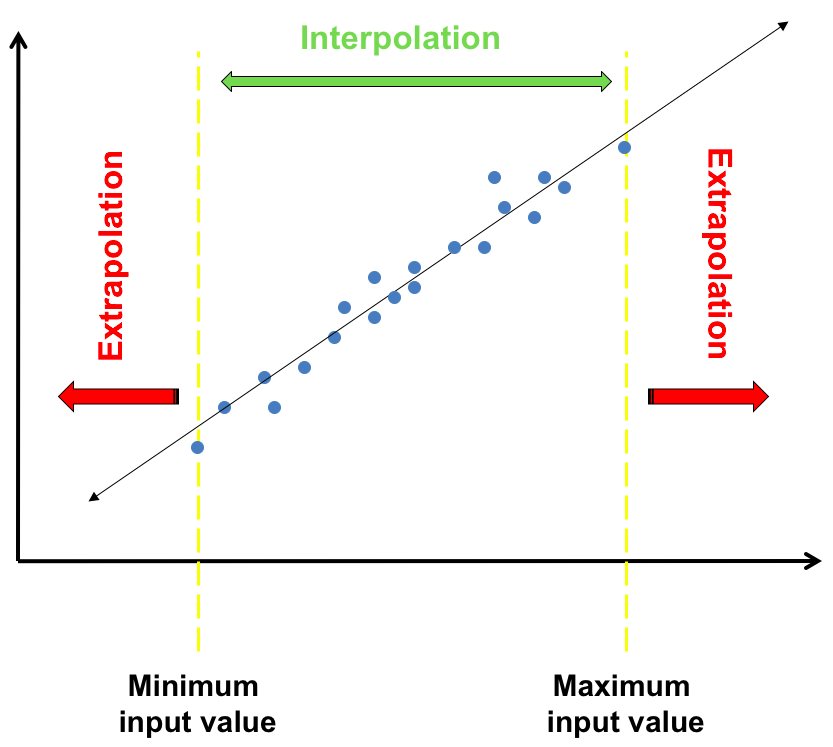 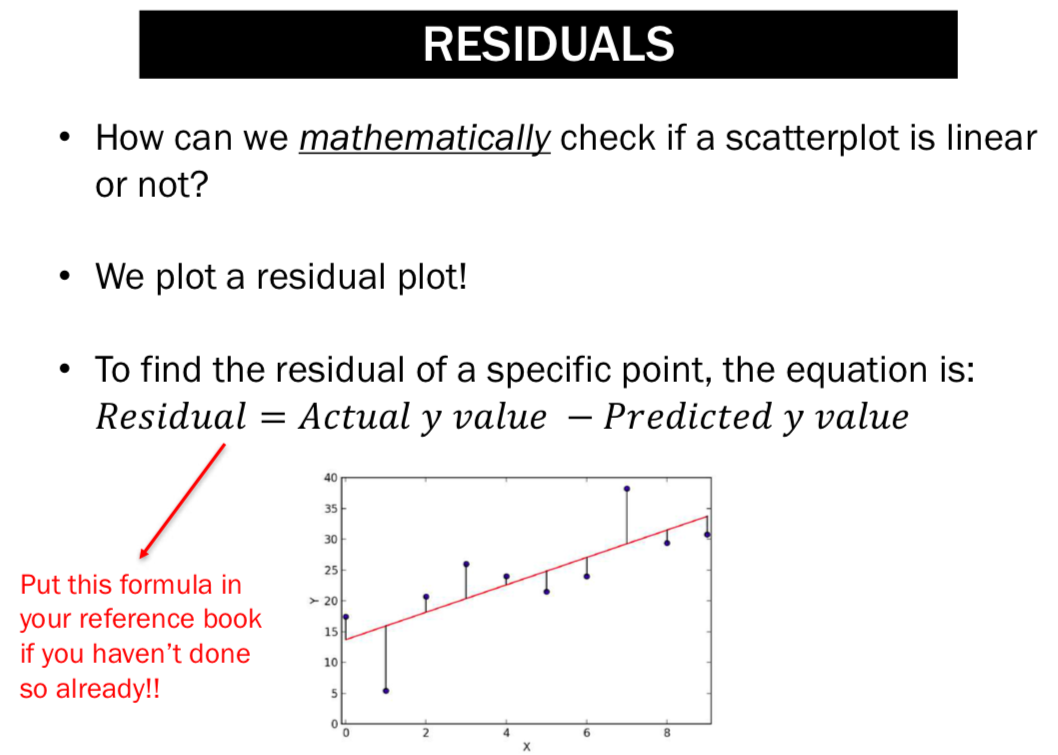 Data points above the regression line have a positive residual.
Data points below the regression line have a negative residual.
Data points on the line have a zero residual.
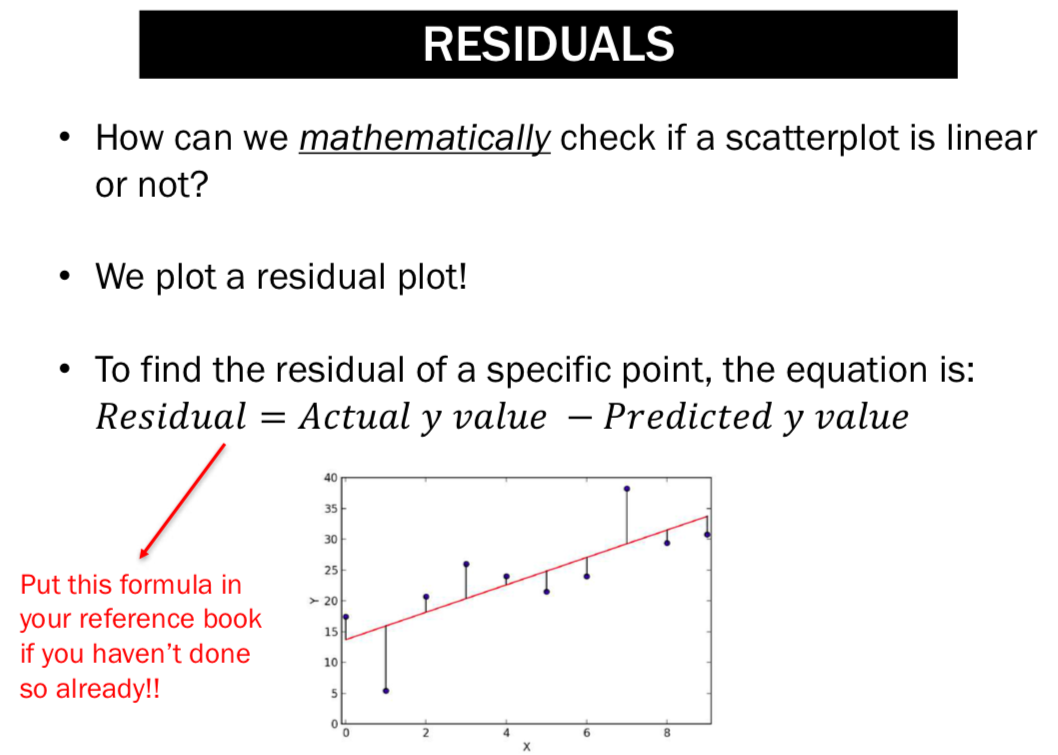 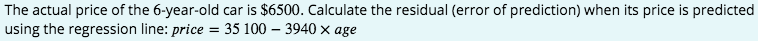 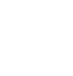 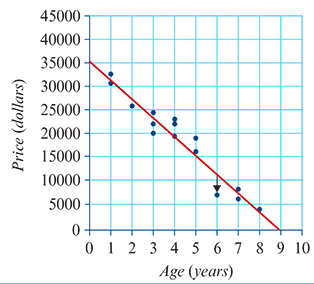 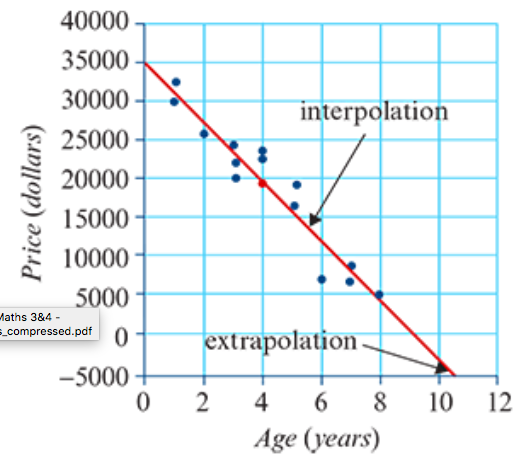 Data points above the regression line have a positive residual.
Data points below the regression line have a negative residual.
Data points on the line have a zero residual.
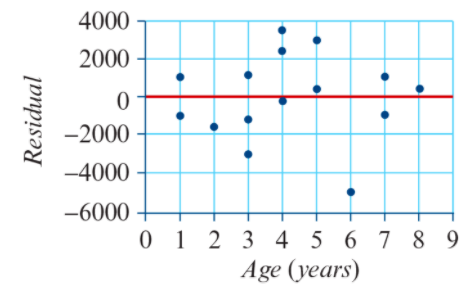 Actual price: $6500
Predicted price=35100−3940×6=$11460
Residual=actual−predicted=$6500−$11460=−$4960
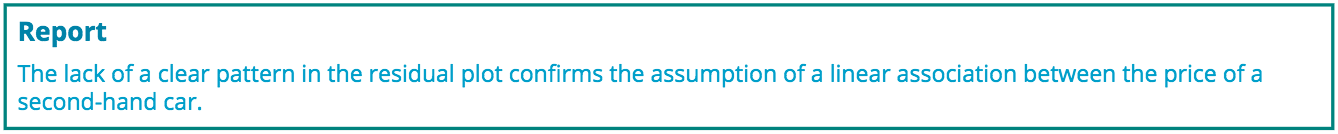 Reporting the results of a regression analysis
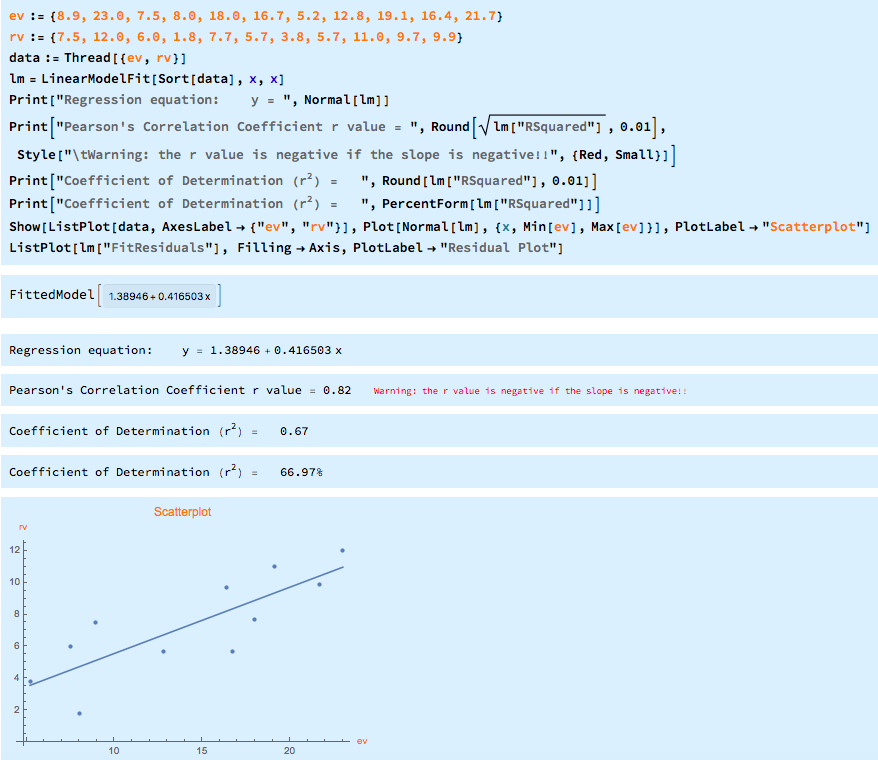 All-in-one Command…..
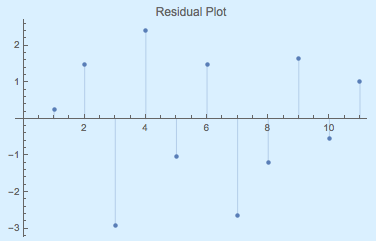